“Como la Biblia fue Transmitida, Canonizada, y Traducida”
Formación y Canonización de la Biblia
Octubre 10, 2015
Lección 2
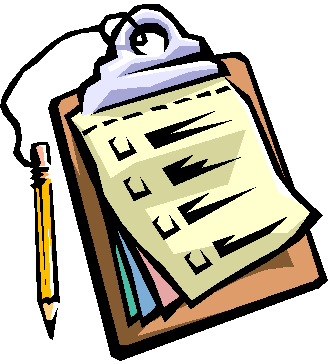 Agenda
Terminar primera lección/revisión 
95 tesis de Martin Lutero 
“Como la Biblia fue Transmitida, Canonizada, y Traducida” 
“Religión del Día” 
Preguntas/Comentarios
95 tesis –Martin Lutero
Puntos Claves
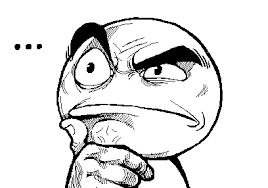 La Biblia
Transmitiendo el Texto Bíblico
El Canon Judío 
Los Canons Cristianos 
Como la Biblia se hico disponible en inglés y español
Leyendo Analíticamente: La Biblia y Erudición moderna 
La Biblia estudiada en diferentes perspectivas sociales
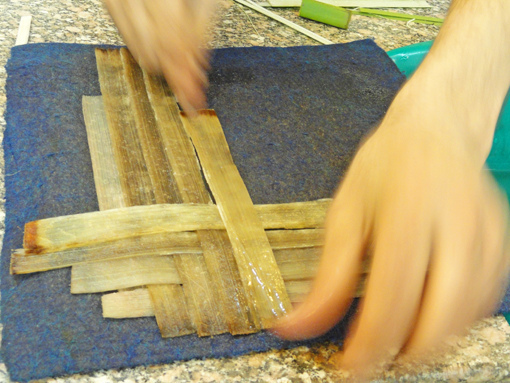 La Biblia
Libros de la Biblia típicamente escritos en papiro y luego enrollados alrededor de un pequeño palo de madera para formar un rollo. 
3,000 AEC Egipto 
Libros mas grandes (Pentateuco; Profetas mayores, etc.) – Pegamento/ tejido 
Manuscritos Hebreos y Griegos escritos si vocales, capitalización, puntuación, espacios
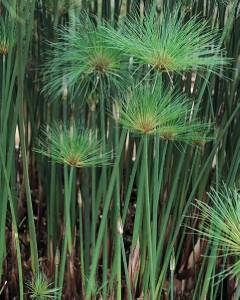 …
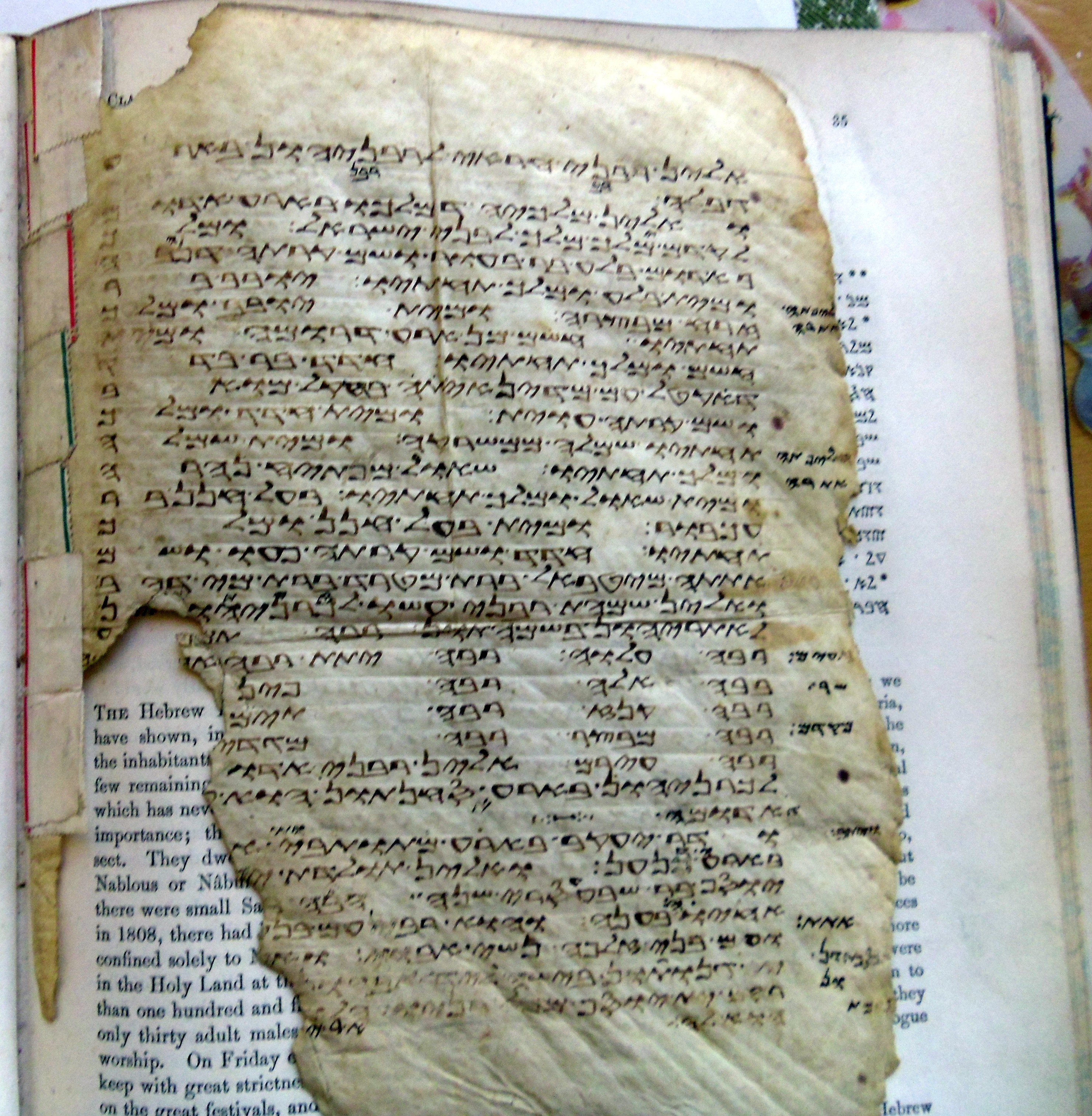 Libro de Isaías – 
Casi perfectamente preservado; encontrado entre los Rollos del Mar Muerto 
17 tiras de piel seca de carnero (pergamino) ~ 24 pies de largo
“12 profetas menores” – un rollo 
Jeremías 36
Ezek. 2:8 – 3:3; Zacarías 5:1-4; Apoca. 5:1-14; 10:1-11
Codex – precursor del libro moderno; negocios Romanos
Adoptado por Cristianos  ~ Siglo 4 E.C.
Transmitiendo el Texto Bíblico
Nada original a sobrevivido!

Escribas –  
Habilidad de leer/escribir rara en el mundo antiguo
múltiples actuaron como editores y comentadores; agregando frases de explicación o modificando acuerdo a las circunstancias cambiantes de la comunidad 
Ex. Isaías; Jeremías
… Texto Masorético (TM)
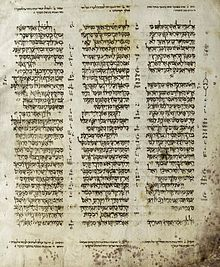 Masorah “transmisión”
Escuela de eruditos Judíos Medievales (Los Masoretas)
9 y 10 E.C. produjeron serie de manuscritos Hebreos – “Biblia Hebrea”  
Agregaron vocales y marcas de acento 
Cuidado absoluto en producción; notas agregadas en el margen 
 Códice Alepo / Códice Leningrado
… Los Rollos del Mar Muerto
1946-1956
<1,000 mas antiguos que el TM!
 2 grupos de manuscritos:
1) Cuevas cerca de Qumran 
~ Siglo 250 AEC – 68 EC *fragmentos* (diferente a TM – contenido/ fraseología)
2) Sur de Qumran cerca del Mar Muerto
~Siglo 1 y 2 EC (similar a TM) 
~70 EC edición estándar del texto bíblico
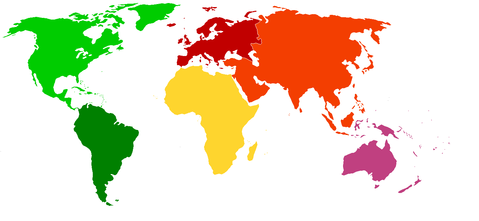 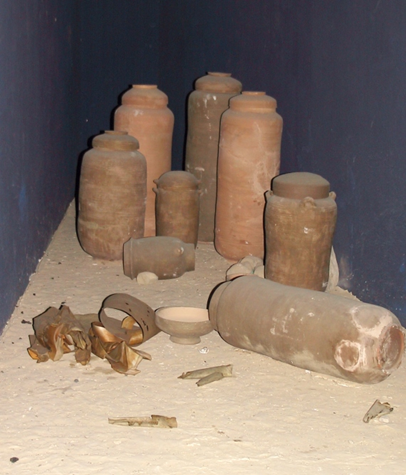 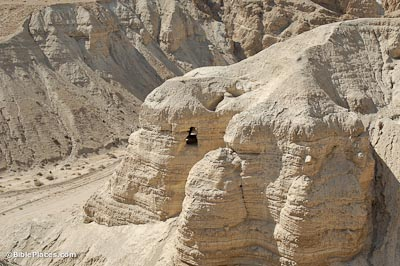 … el Nuevo Testamento?
>5,000 manuscritos antiguos del NT (1≠1)
Egipto 
Transcripciones mas antiguas
~ 200 EC; fragmentos
Excepción : 4 versículos del Evangelio de Juan  (Capitulo 18 ~ 125 EC) 
Códice Sinaitico / Códice Vaticano – siglo 4 EC
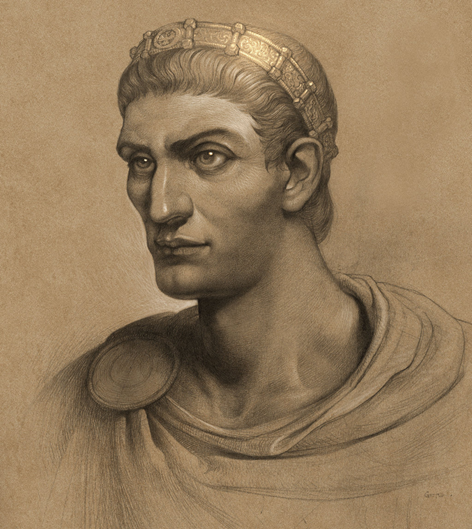 Constantino I (306-337 EC) – 
Primer emperador Cristiano 
Incita producción de literatura Cristiana 

Diocletio (303-305) “La Gran Persecución”
Trato de exterminar el Cristianismo 
Extermino y encarcelo a lideres; quemo libros
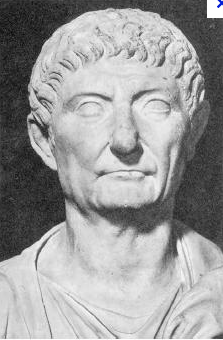 Hmmmm …
Nuevo Testamento compuesto (50-100EC)
Manuscritos completos mas Antiguos de la Biblia 
    (4 EC)

Modificaciones? – armonización
1 Juan 5:7-8 ≠ < siglo 14 EC

Mas sobre esto?
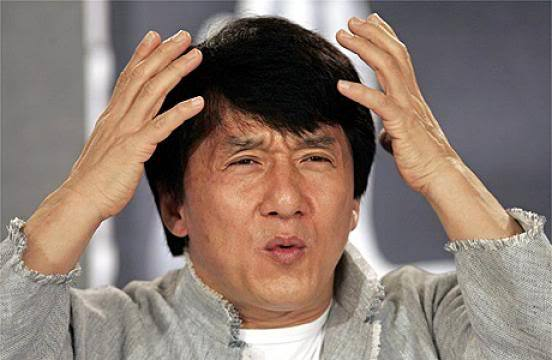 ... Criticas Academias
Criticismo de orígenes 
Criticismo textual
Criticismo editorial  
Criticismo literario  
Criticismo de forma
Criticismo histórico
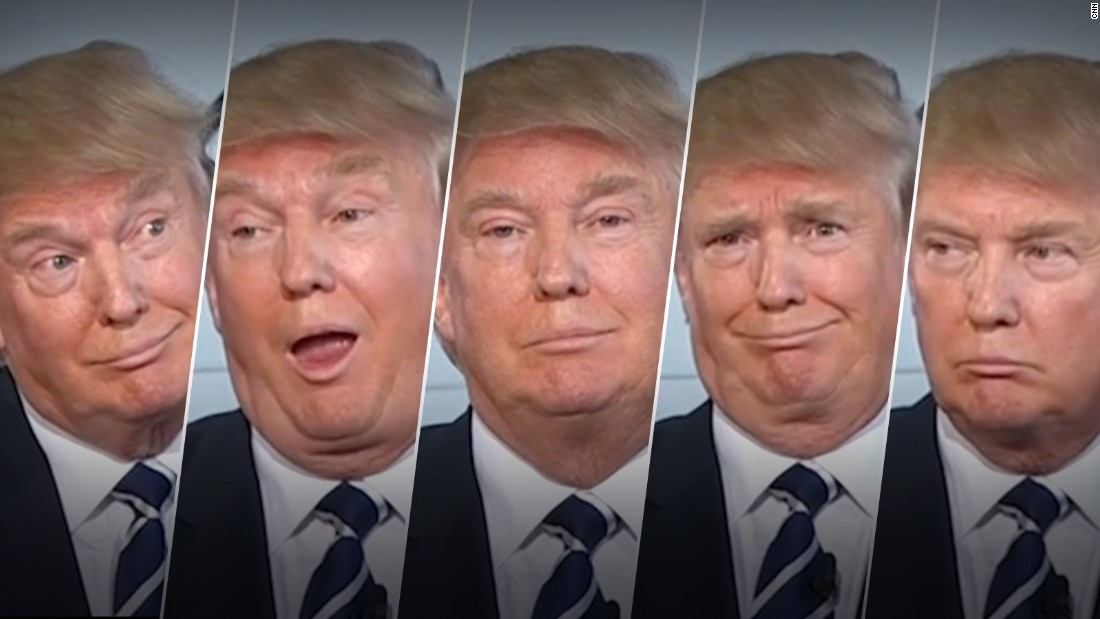 Canon – Biblia Hebrea(Tradición)
C. 2000 AEC – Escrituras mas tempranas son pasadas por generaciones oralmente 

C. 1500-1400 AEC – 10 Mandamientos 

C. 1400-400 AEC – TaNaK es completado
Canon – Biblia Hebrea (Historia)
Regreso del exilio Babilónico (siglos 6 - 5 AEC)
Canonización –  decidida por sacerdotes de Judá, escribas, lideres religiosos 
Editar tradiciones religiosas orales y escritas = unidad, solidaridad 
Legacía Mosaica – Lecturas publicas, festivales nacionales, servicios  = identidad 

Bajo Persia (siglo 4 AEC)
Primera publicación oficial de leyes Judaicas religiosas; tradiciones Mosaicas legales (Pentateuco) 
(Nehemías 8; Esdras 7)
Canon – Biblia Hebrea
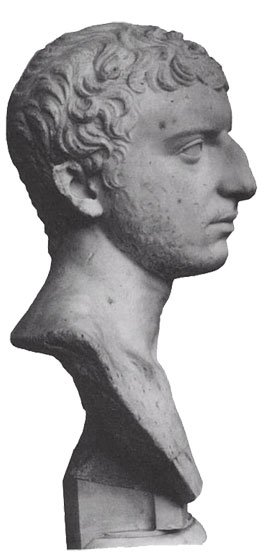 Todos los libros de la Biblia Hebrea han sido escritos, reconocidos, y canonizados (siglo 3 AEC)

La Septuaginata (siglo 3 AEC)
Biblia Hebrea y Apócrifa 

Flavio Josefo 
Contra Apion (Bk.1.8)
Existencia de un canon establecido? “22 libros” (37-100 EC)
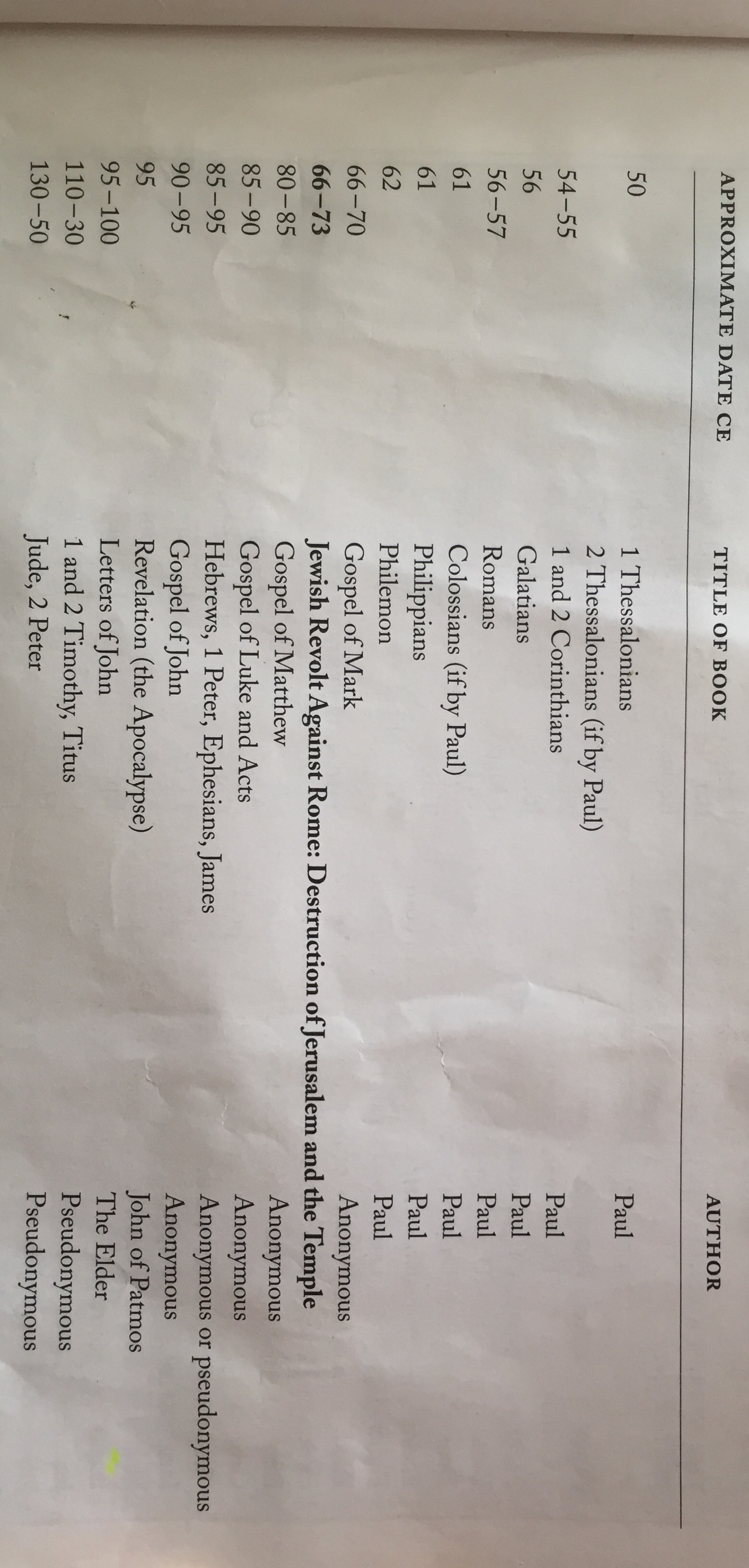 Canon – Nuevo Testamento
Jesús vivo cuando? 

C. 50-150 AEC 
el Nuevo Testamento es compuesto
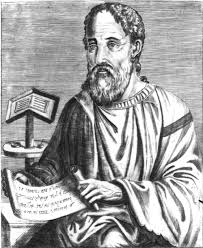 Canon – Nuevo Testamento
Eusebio (siglo 4 EC) – guardián de la historia de la iglesia nota que aunque el Cristianismo a sido validado, todavía no hay un canon fijo del Nuevo Testamento 
3 categorías notadas: 
Libros “aceptados” (21) + 4 evangelios + Hechos + Cartas de Pablo + algunas epístolas católicas
Libros “disputados” incluyendo Apocalipsis, Santiago, Judas, 2 Pedro, 2&3 Juan 
Libros “rechazados” ~ ex. Evangelios de Pedro, Tomas, y Matías etc.
Evangelio de Lucas nota que hay “muchos otros”… Nag Hammadi (1945)
Como la Biblia se hico disponible en inglés y español
Marcion (c.140 AEC) – “olvidar el Antiguo Testamento”
Gnosticismo – “El verdadero Dios es puramente espiritual” / “Mas Alto” 
Ortodoxia = enseñanza correcta 
Herejía  reinterpretación 

250-280 AEC – La Septuaginta (Griego)  
385-405 EC – Vulgata de Jerónimo + Apócrifa (Latín) 
 A los finales del siglo 5 EC = Edad Oscura 
1000 anos de inactividad
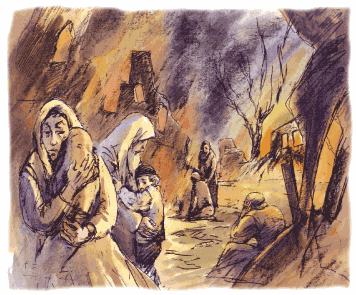 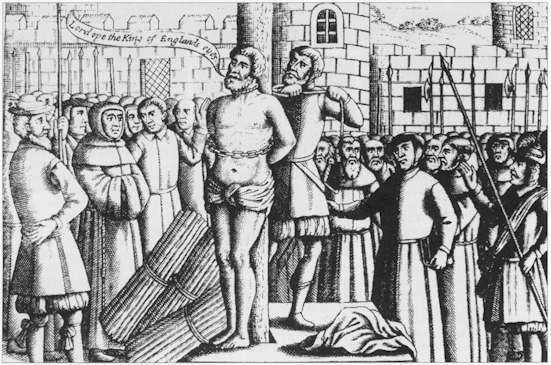 Traducciones al Ingles y Español?
1383 – John Wyliffe traduce toda la Biblia al Ingles
Del Latín
Condenada por la iglesia en 1408; prohíbe otros atentos a  traducciones 
1455 – Johannes Gutenberg inventa tipografía
1517 –Revolución Protestante florece en Alemania  
Martin Lutero traduce la Biblia al Alemán (1522-1534) del original Hebreo y Griego
1525 – William Tyndale traduce el Nuevo Testamento al Ingles 
Hostilidad, traicionado, acusado de herejía  quemado
Como la Biblia se hico disponible en inglés y español
1535 – Biblia Coverdale es la primera Biblia publicada en Ingles   

1569 – Casiodoro de Reina produce la primera traducción completa de la Biblia al Español (castellano)
“Biblia del Oso”  “Reina-Valera” (1602) 
Basada en Texto Masorético 
Siglo 13 – Biblia Alfonsia del Latín de Jerónimo 
1611 – King James Versión
Tiempo cuando la poesía y la riqueza de lenguaje estaban a lo máximo – discrepancias
Leyendo Analíticamente: La Biblia y Erudición moderna
LA MAYOR FUERZA DE LA BIBLIA ES …
_______________________________

Criticismo de orígenes 
Criticismo textual
Criticismo editorial  
Criticismo literario  
Criticismo de forma
Criticismo histórico
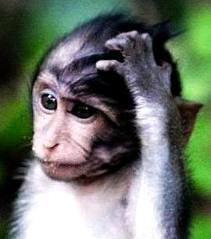 La Biblia estudiada en diferentes perspectivas sociales
La Biblia contiene una multitud de voces que varían acorde con los contextos individuales (tiempos, sociales, locales) en donde fueron inspirados
PERO …
También inspira una variedad de respuestas en lideres de fe y lectores individuos
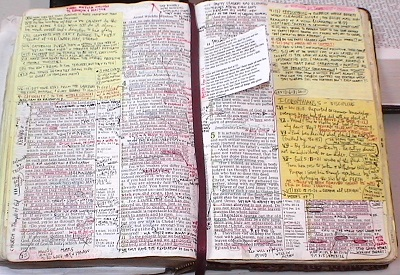